เทคนิคการสืบค้นเบื้องต้นโดยใช้ Google
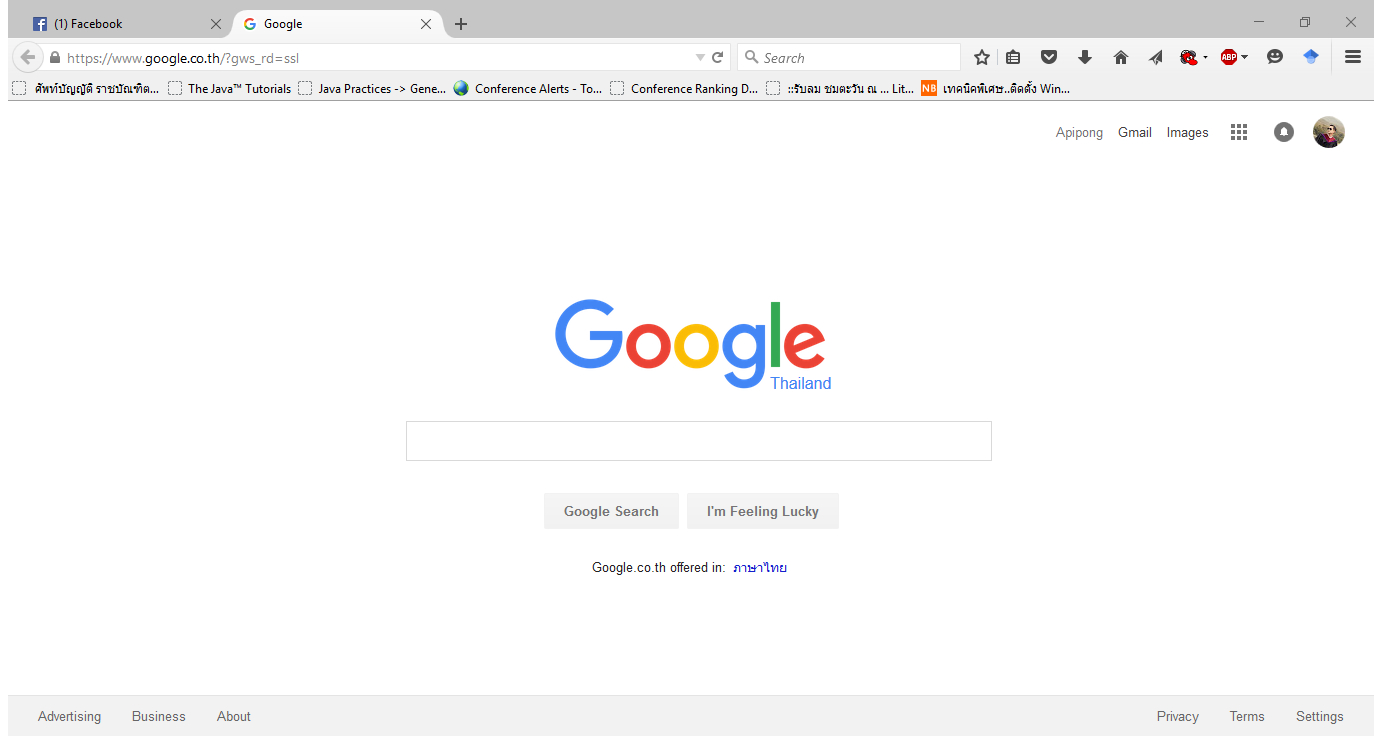 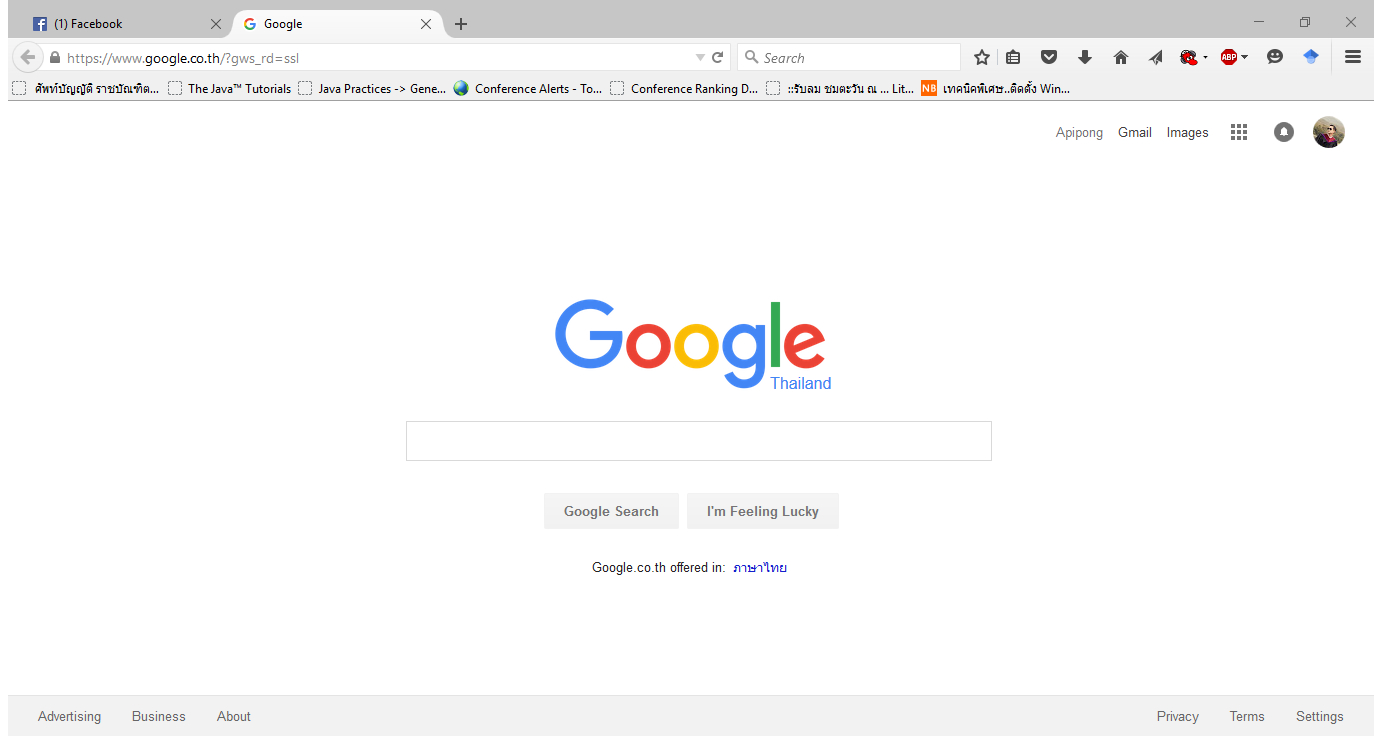 หลักการค้นหา Google พื้นฐาน
Google – ทำการค้นหาข้อมูลจากเว็บไซต์ต่างๆ ได้เป็นจำนวนมาก และยังสามารถค้นหารูปภาพ (image) หรือวีดีโอได้ด้วย
เทคนิคในการสืบค้น : ให้เลือกใช้คำค้นที่จำเพาะเจาะจง และมีความหมายตรงกับข้อมูลที่ต้องการให้มากที่สุด 
อาจใช้คำเดียว หรือหลายๆ คำก็ได้ เช่น bomb in Bangkok(โปรแกรมจะทำการค้นทุกคำ และเชื่อมด้วย AND โดยอัตโนมัติ)
การค้นคำในภาษาอังกฤษ จะพิมพ์อักษรตัวใหญ่หรือเล็กก็ได้ มีความหมายเท่ากัน 
โปรแกรมจะไม่ค่อยสนใจคำประเภท common word เช่น a, an, the, in, on, of, under, at, to
2
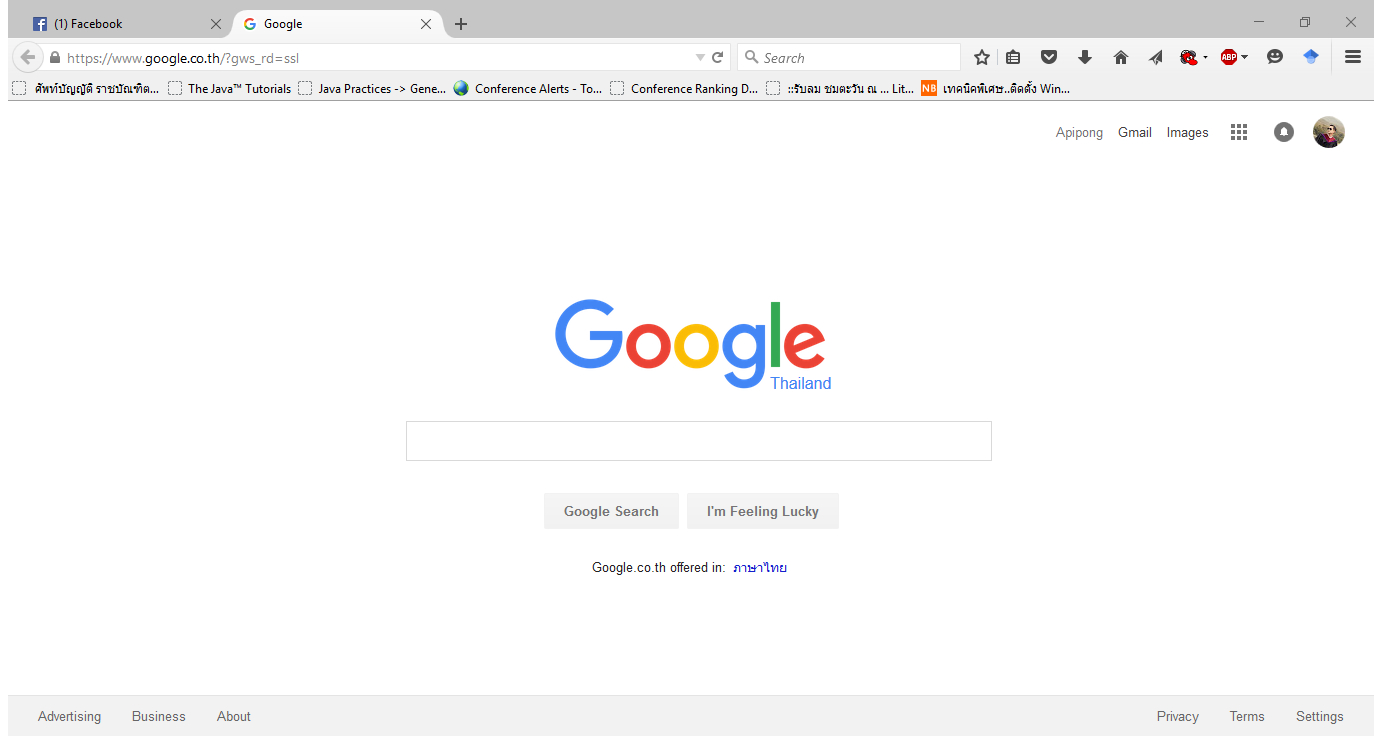 หลักการค้นหา Google พื้นฐาน (2)
อาจบังคับการค้นเป็นวลี โดยการใส่เครื่องหมายคำพูด คร่อม เช่น “The lord of the ring the return of the king” จะได้ผลการค้นหาที่เฉพาะเจาะจงมากกว่าการค้นหาแบบปกติมาก เพราะการใส่เครื่องหมายคำพูดหมายความว่าเว็บไซต์ที่ทำการค้นหาจะต้องมีคำเหล่านี้ทุกคำ และต้องเรียงลำดับคำตามคำที่ค้นหาด้วย
Google ใช้ stemming technology ในการค้นคำอื่นๆ ที่มีความหมายใกล้เคียงกันกับคำที่พิมพ์เข้าไป เช่น ถ้าค้นคำว่า dietary foods จะได้ผลการค้นที่ใช้คำว่า diet, diets และ food ด้วยเช่นกัน
ถ้าไม่ต้องการให้คำใด ให้ใส่เครื่องหมาย – (ลบ) นำหน้าคำนั้น เช่น ต้องการหาคำว่า virus ที่เป็นเชื้อไวรัสไม่ใช่ไวรัสคอมพิวเตอร์ ให้ค้นหาว่า visus -computer
3
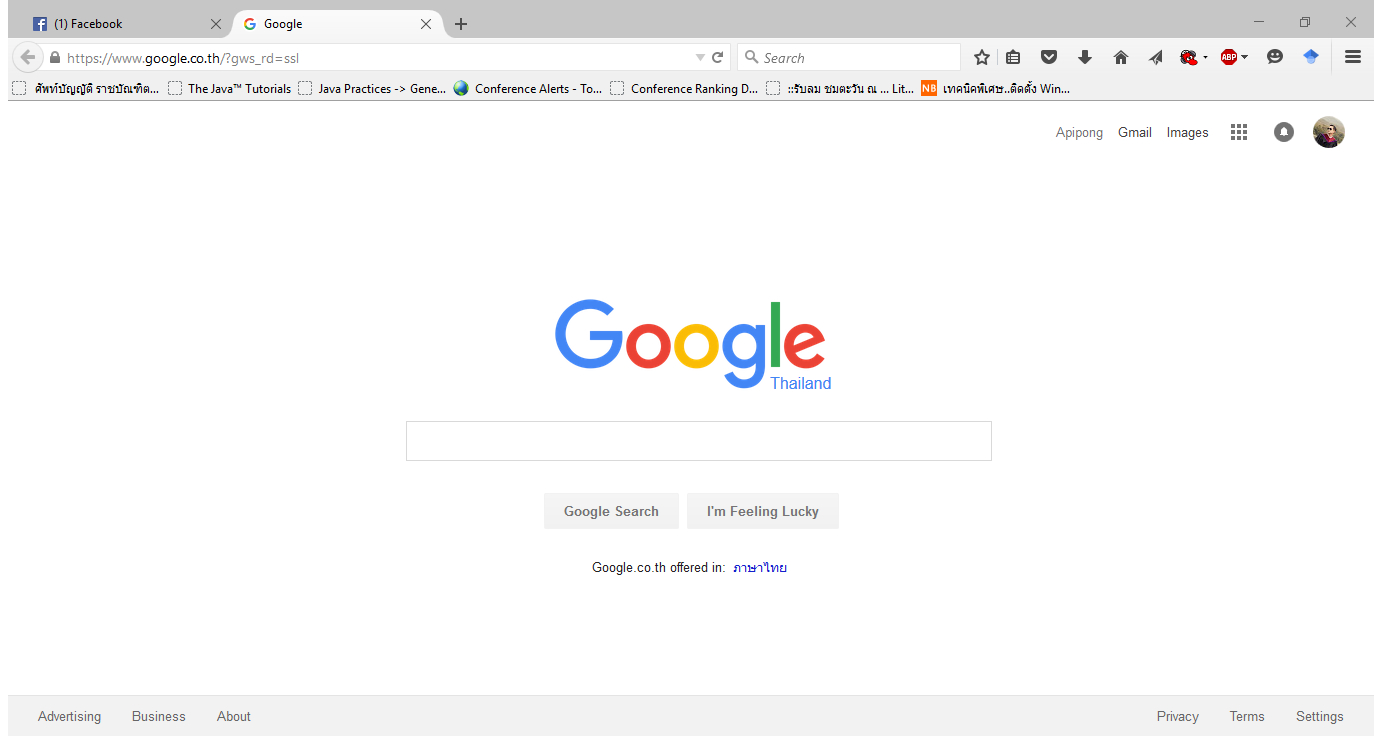 หลักการค้นหา Google พื้นฐาน (3)
นอกจากการค้นแบบ Basic Search แล้ว อาจเลือกใช้ Advanced Search (ค้นหาอย่างละเอียด) เพื่อช่วยให้การค้นเป็นไปอย่างมีประสิทธิภาพมากขึ้น
ในกรณีที่ต้องการให้ค้นคำใดคำหนึ่งก็ได้ ให้ใช้ OR เชื่อมคำ (พิมพ์ด้วยอักษรตัวใหญ่) เช่น 
     “travel guide” hongkong OR singapore
4
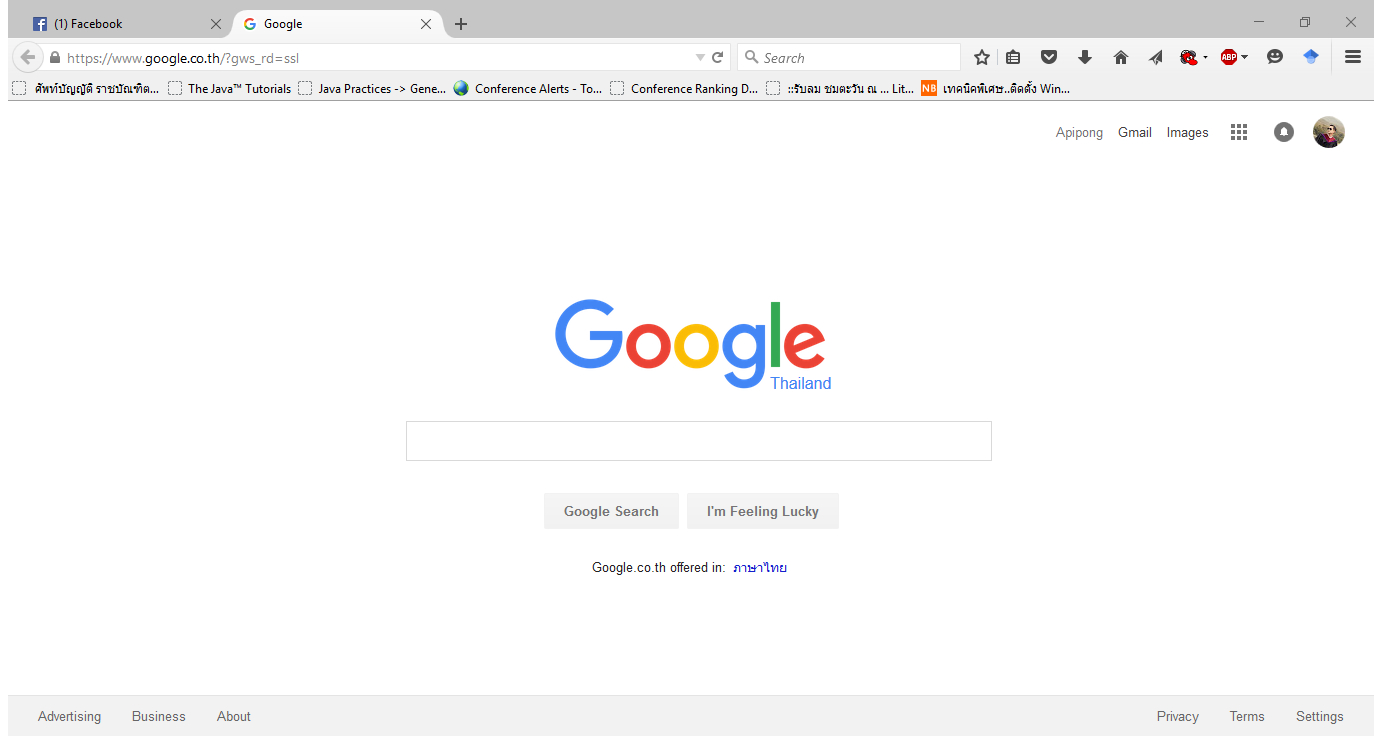 เทคนิคการค้นหาข้อมูลจากเว็บไซต์ที่ต้องการ
การระบุให้ค้นเฉพาะภายใน domain ที่ต้องการเท่านั้น ให้ใช้ site:<domain name> 
	เช่น ต้องการค้นหาสาขาวิชาเทคโนโลยีการผลิตพืชมหาวิทยาลัยแม่โจ้-แพร่ 
	 เทคโนโลยีการผลิตพืช site:www.phrae.mju.ac.th
5
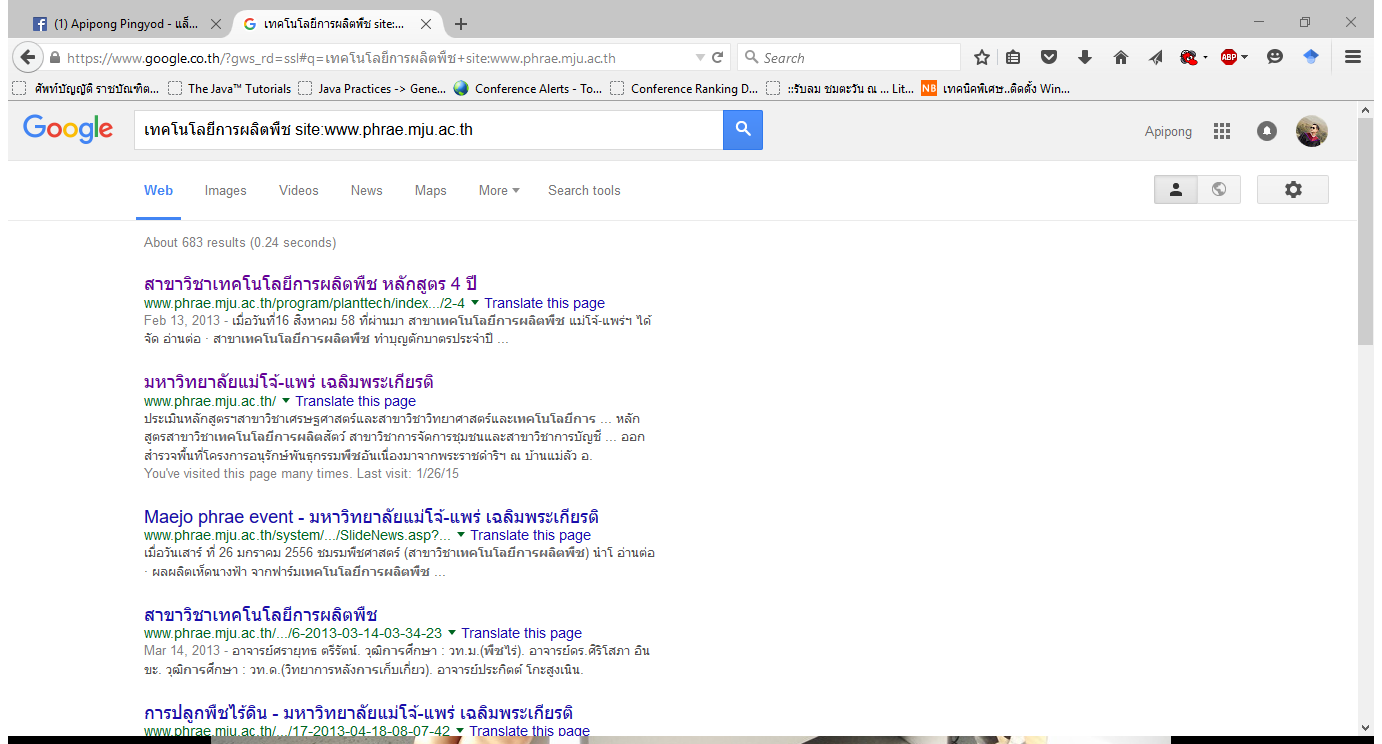 6
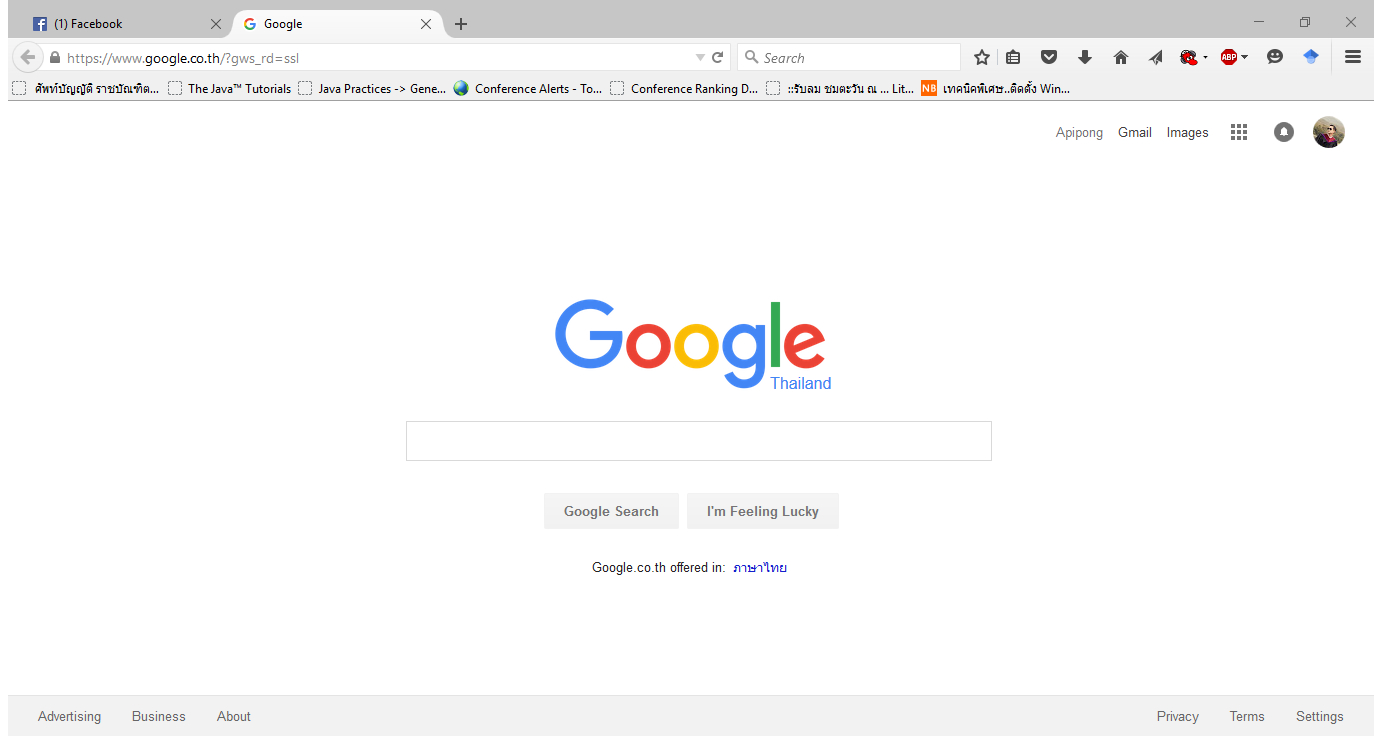 เทคนิคการค้น Google เกี่ยวกับตัวเลข
การค้นข้อมูลตัวเลข เงิน ระยะทาง หรือระยะเวลา ภายในช่วงที่ต้องการ ให้ใช้ <ตัวเลขแรก>..<ตัวเลขสุดท้าย> ตัวอย่างเช่น ต้องการจะค้นหาประวัติศาสตร์ประเทศสยามที่อยู่ระหว่างปี 1300 จนถึงปี 1800
  The Kingdom of Siam 1300..1800 
(ควรระบุหน่วยนับของตัวเลขด้วย เช่น $, kg, km จะทำให้ผลการค้นแม่นยำมากขึ้น)
7
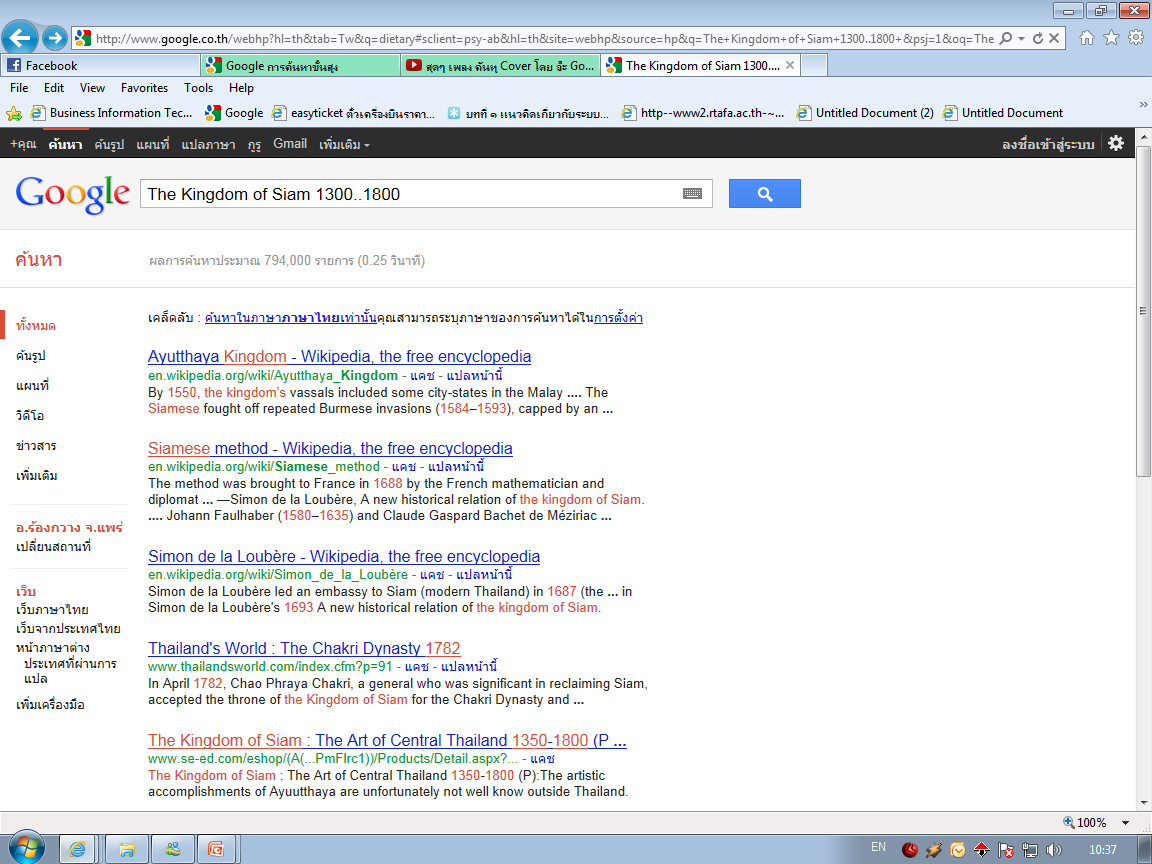 8
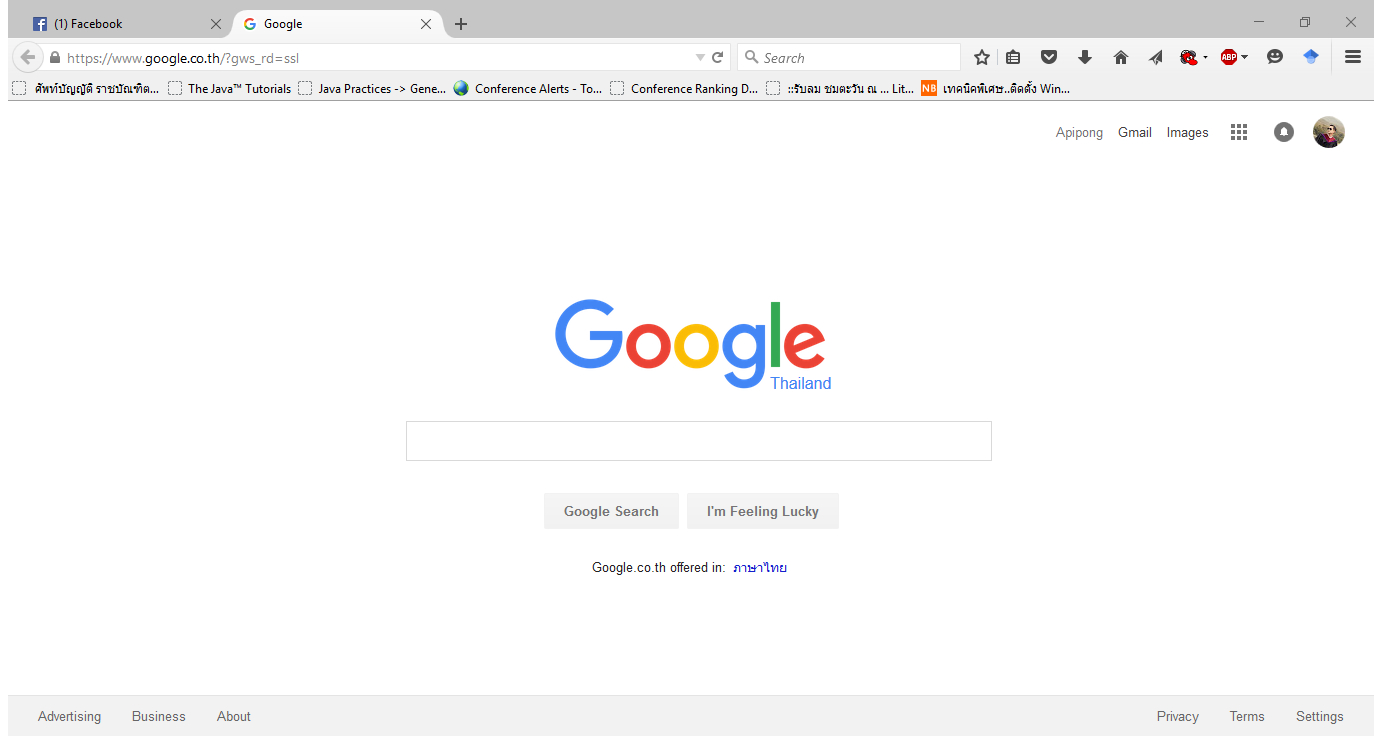 การคำนวณเบื้องต้นโดย Google
Google สามารถใช้เป็นเครื่องคิดเลขได้ด้วย  ตัวอย่างเช่น 100/2 หรือ 10^5 โดยใช้เครื่องหมาย + - * / ^ % 
การแปลงหน่วย เช่น ต้องการแปลงหน่วย mile เป็น kilometer, แปลงหน่วย pound เป็น kilogram หรือแปลง Megabyte เป็น Gigabyte
9
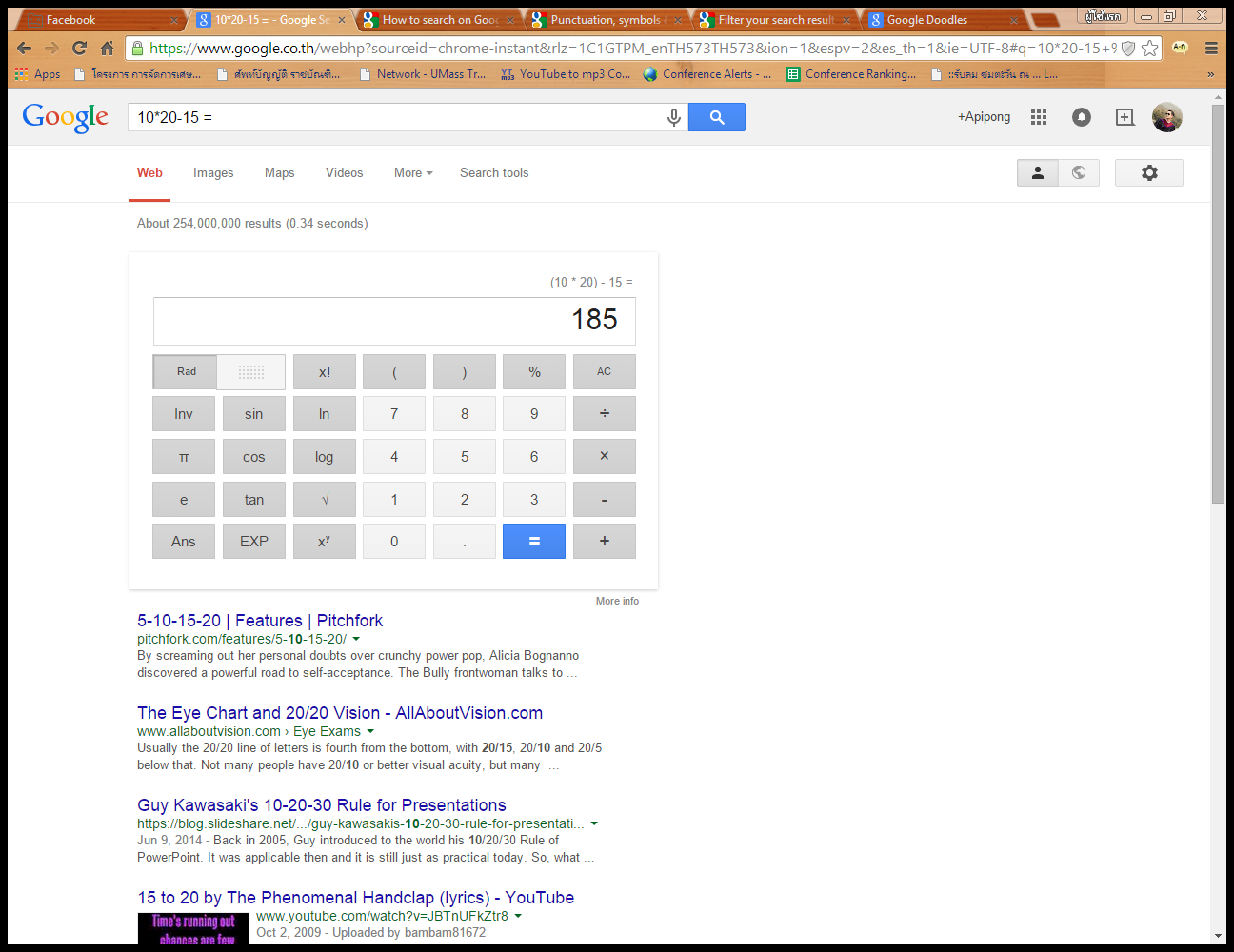 10
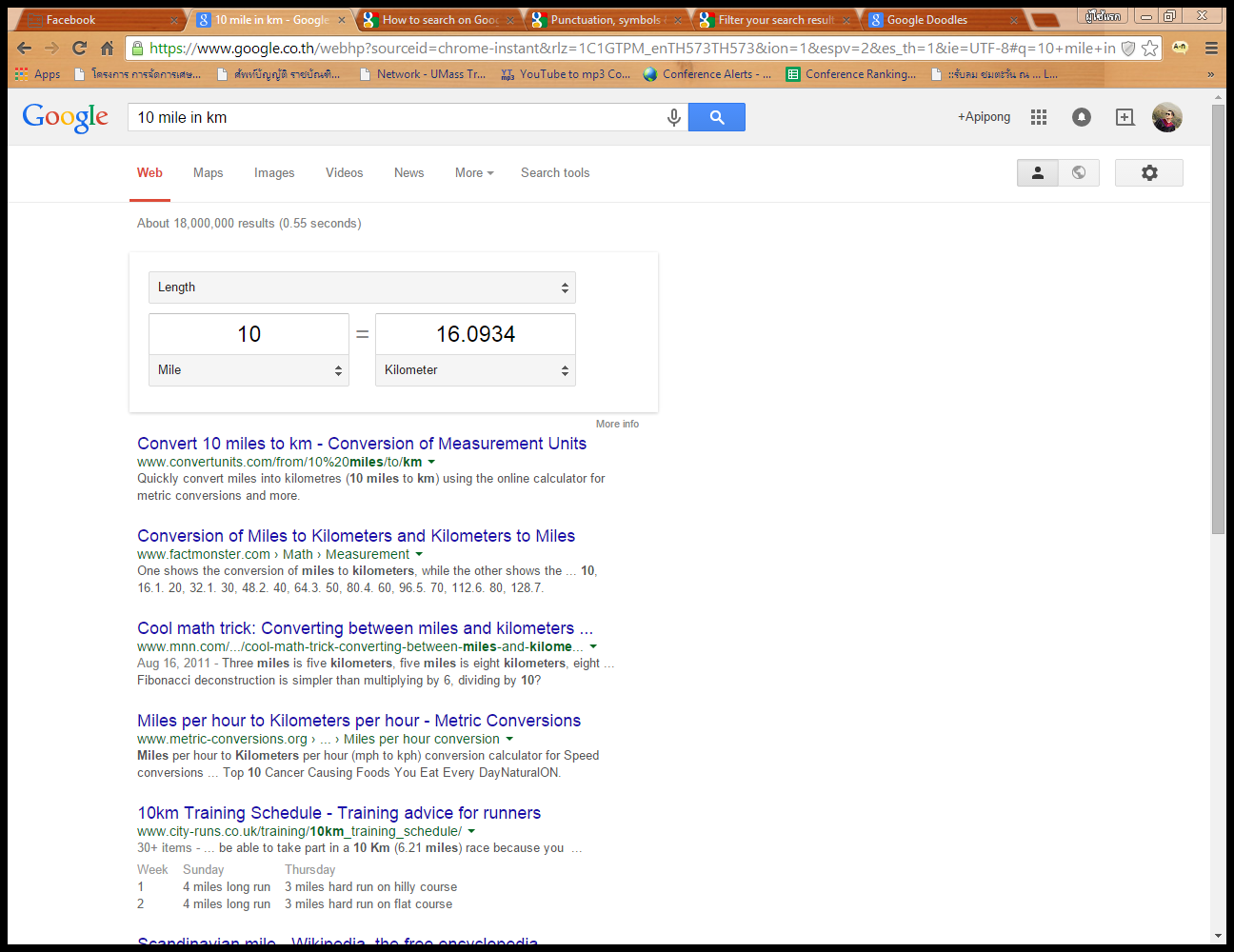 11
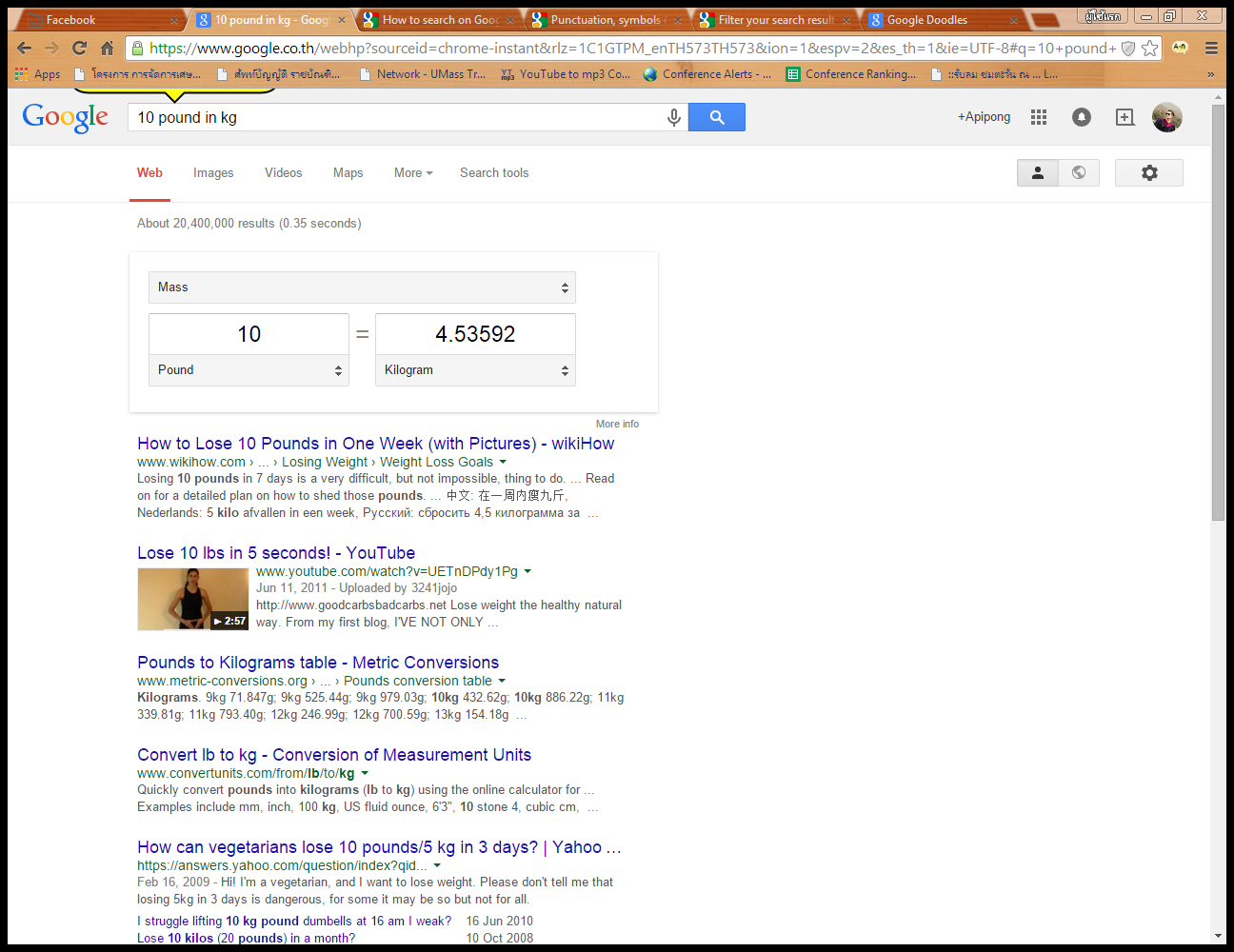 12
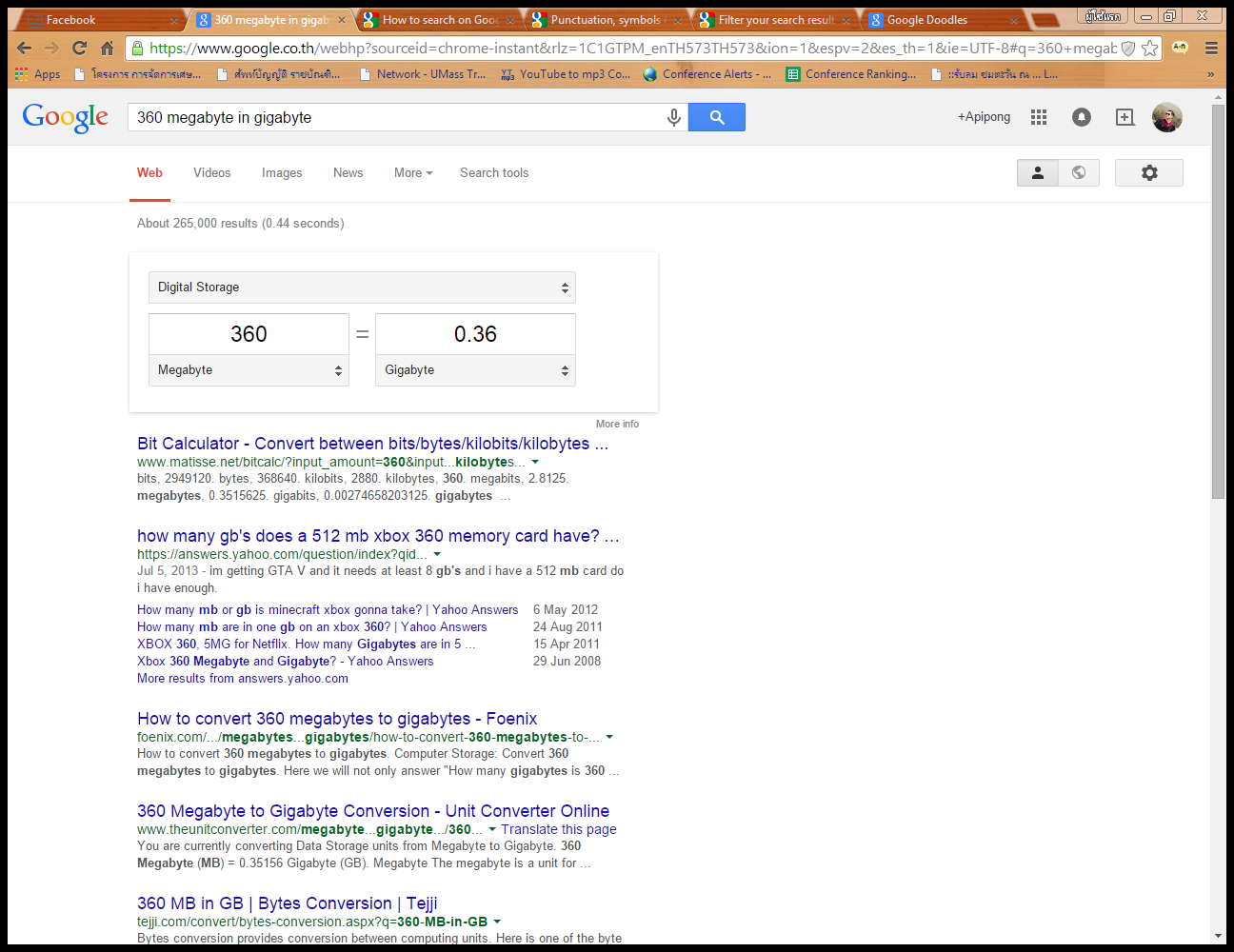 13
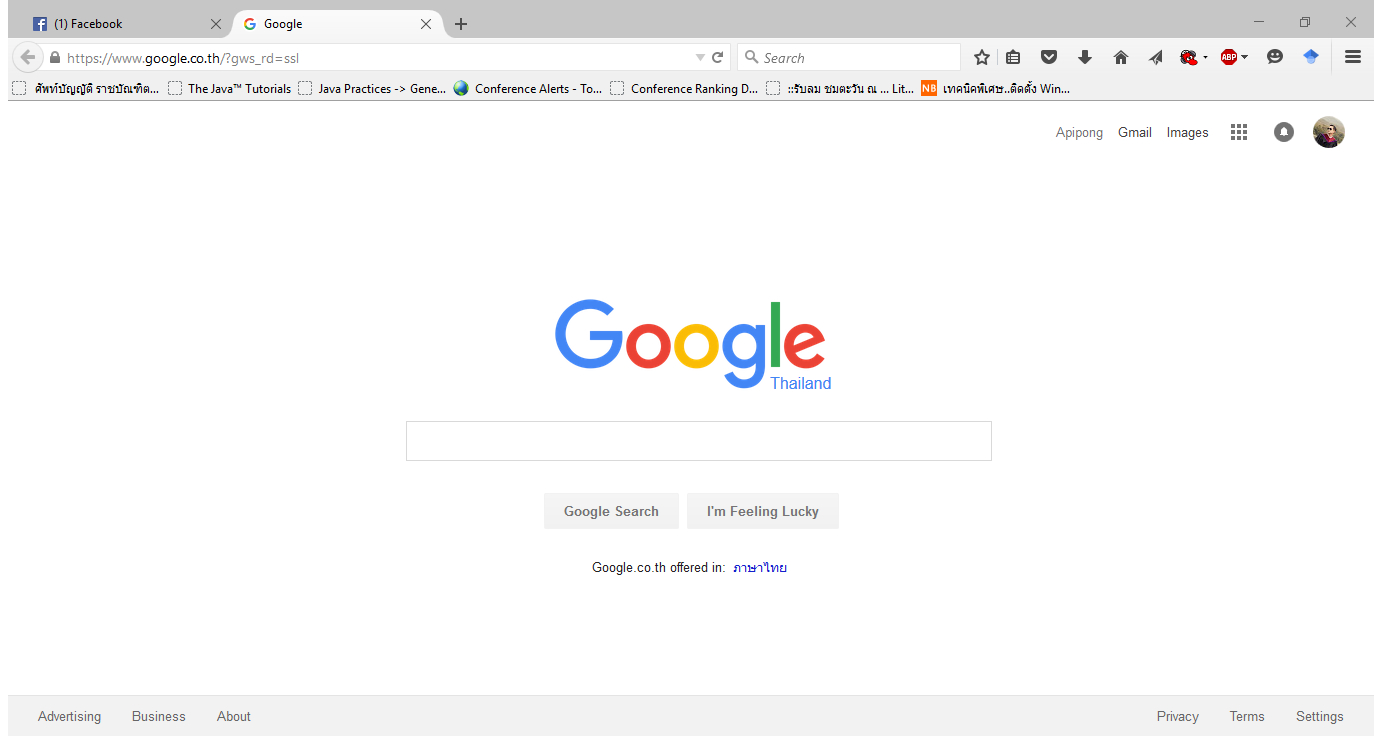 การแปลงอัตราเงิน
ถามอัตราแลกเปลี่ยนเงินตราจากต่างประเทศ 
	เช่น หากต้องการทราบว่า100$ เท่ากับกี่บาทไทย 
100 US dollar in Thai baht 
หรือหากต้องทราบอัตราการแลกเปลี่ยนเงิน US dollar และเงินบาทไทย
currency of USD in Thai baht
14
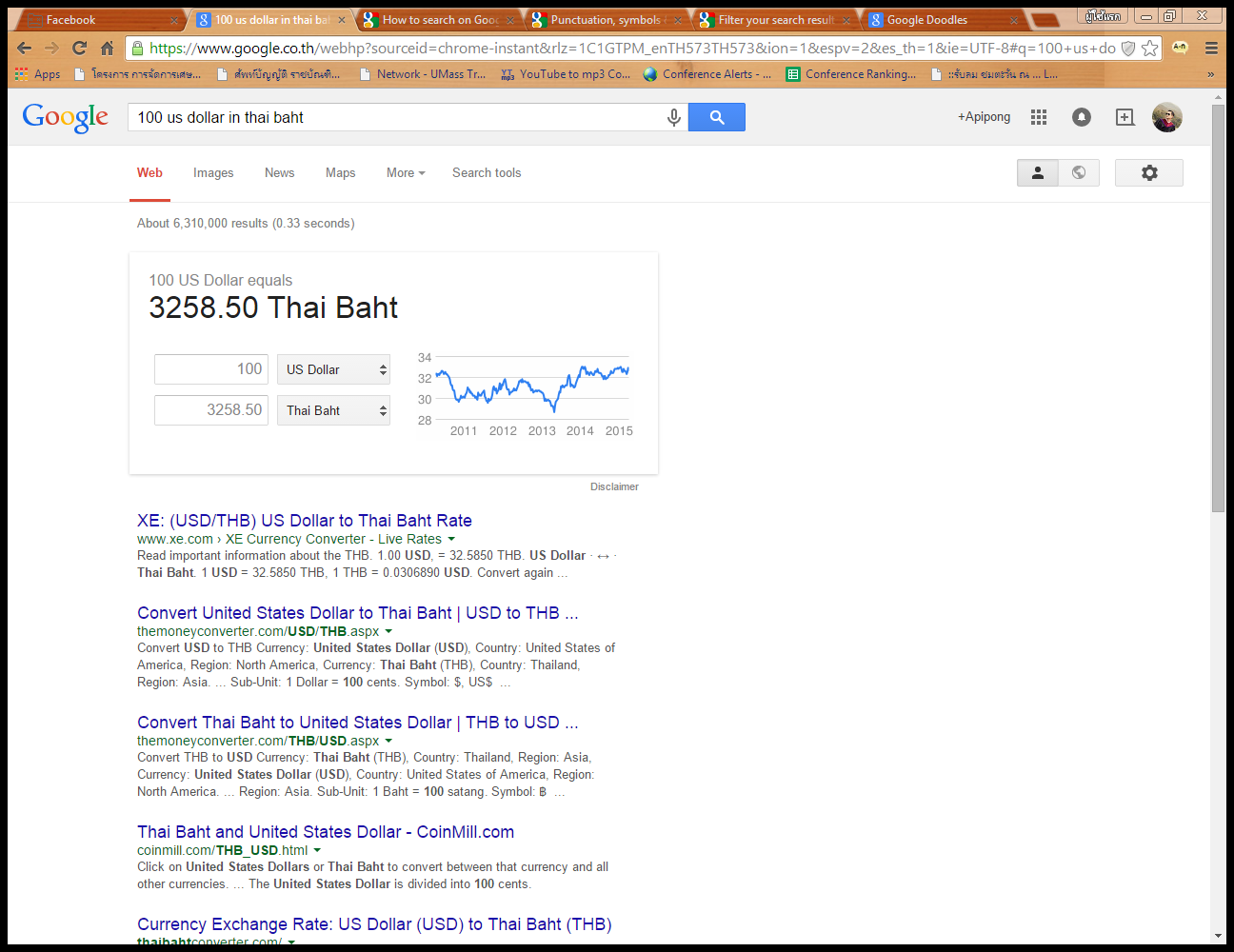 15
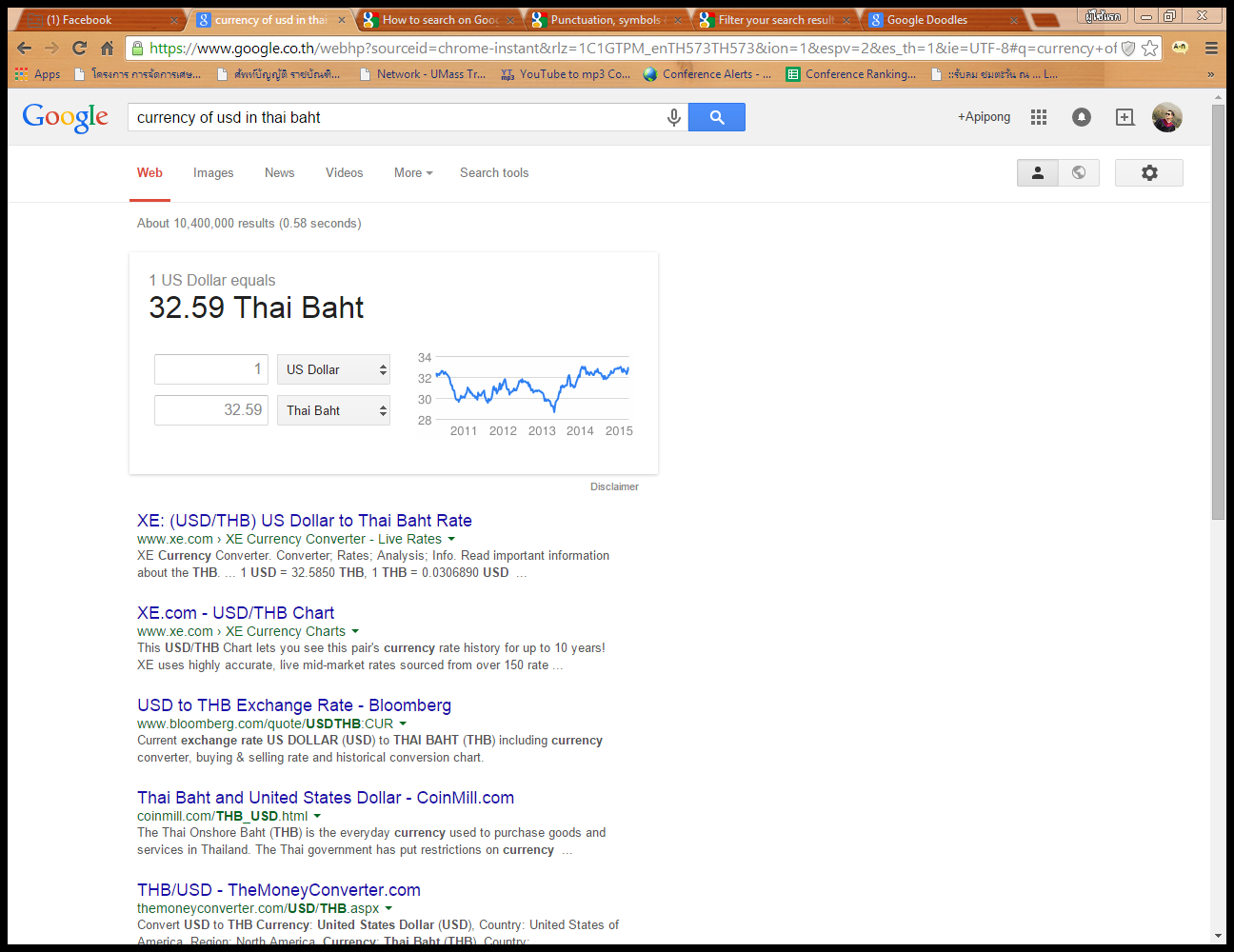 16
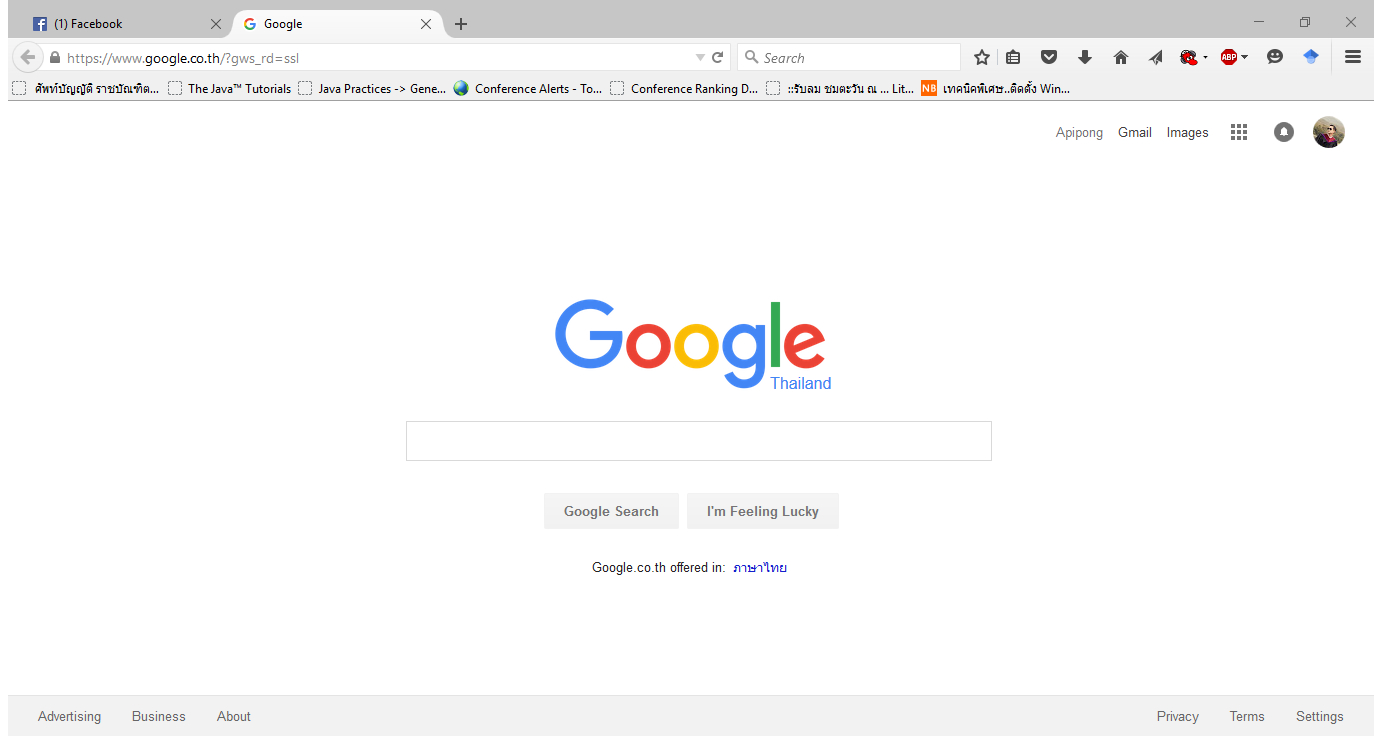 การค้นหาคำจำกัดความ
ถามความหมาย ศัพท์เฉพาะหรือคำจำกัดความของคำศัพท์ (definition) ใช้คำว่า define: <คำค้น> 
ตัวอย่างเช่น ต้องการค้นหาคำจำกัดความของคำว่า Nanotechnology  
define: nanotechnology
17
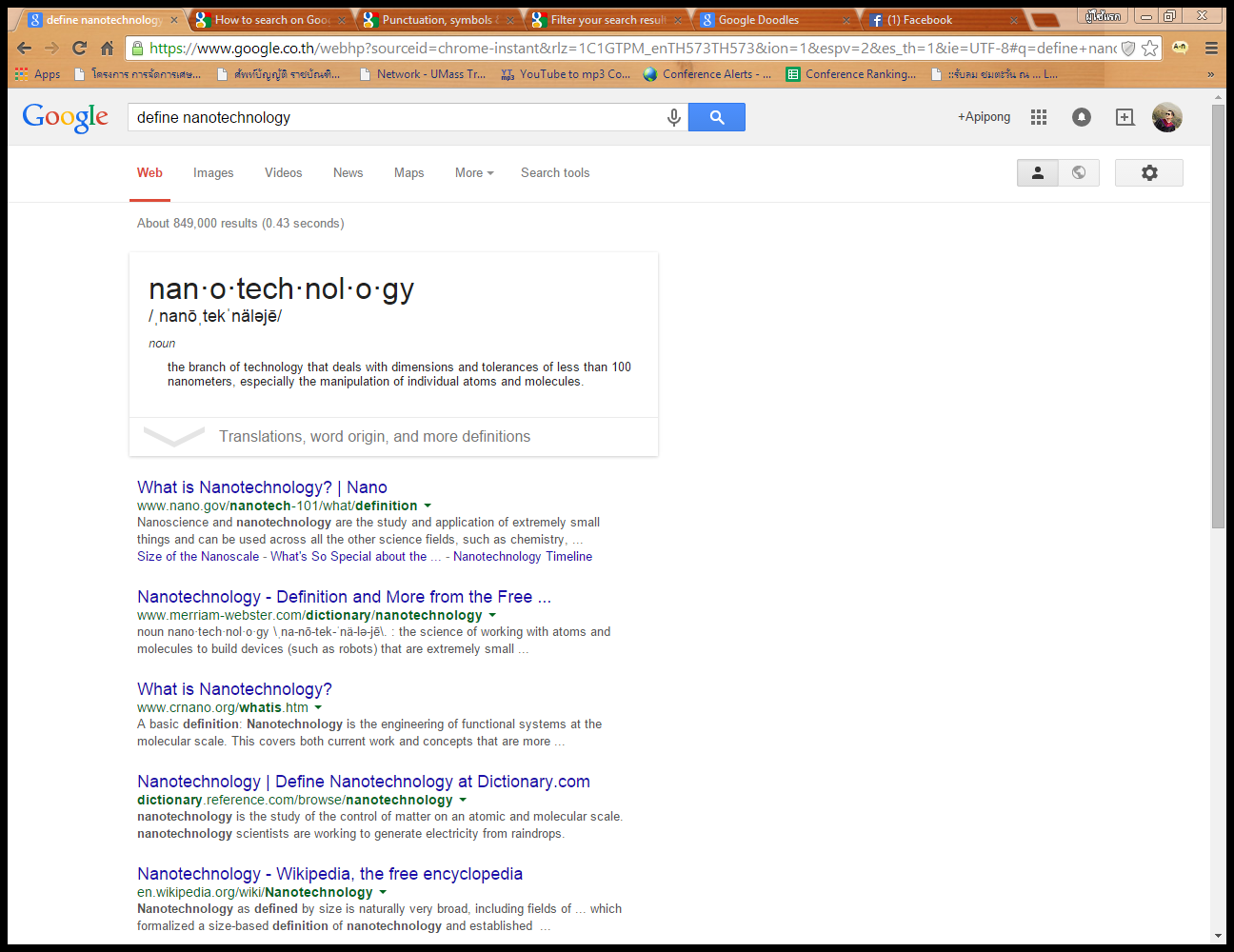 18
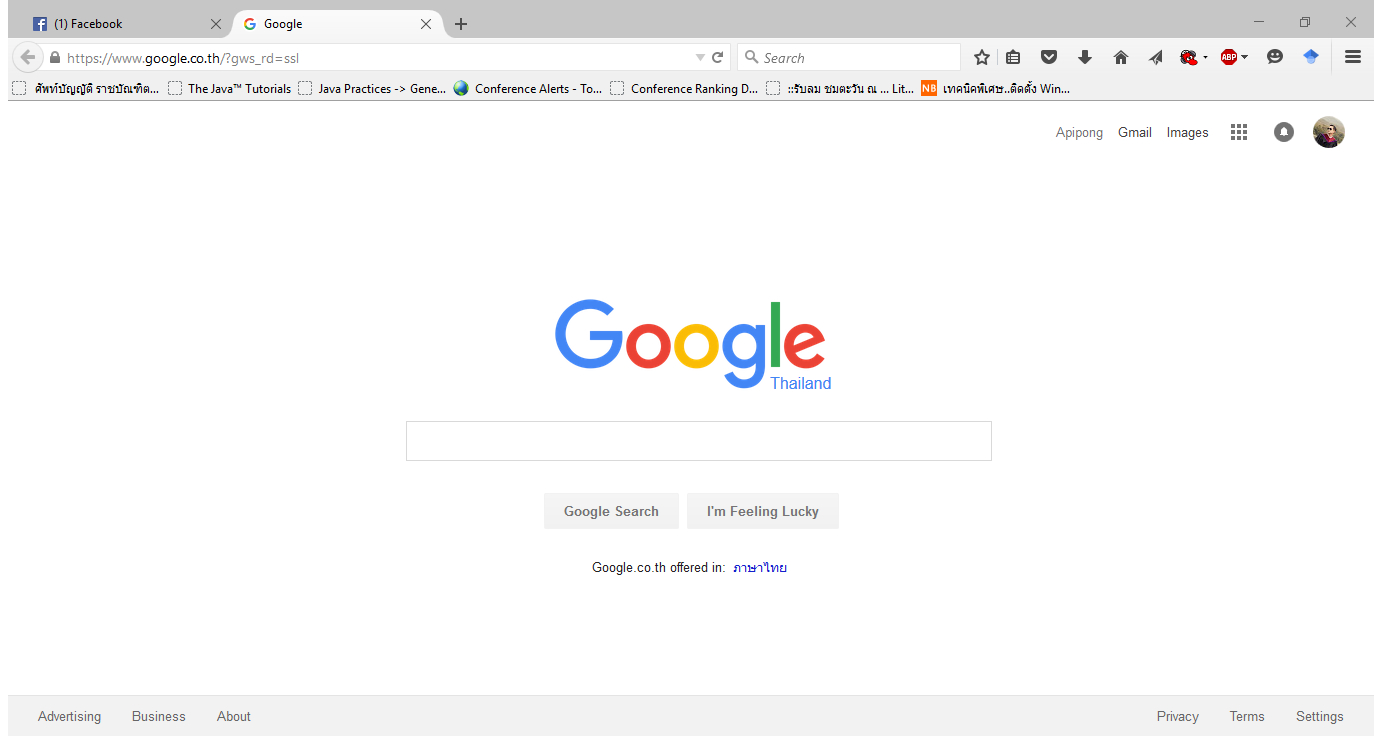 การค้นหาไฟล์
การค้นหาข้อมูลจากไฟล์ชนิดอื่นๆ (file type)  เช่น pdf, ppt, xls, doc, ให้ใช้ filetype:[extension] ตัวอย่างเช่น   	
		พ.ร.บ.คอมพิวเตอร์ filetype:pdf
19
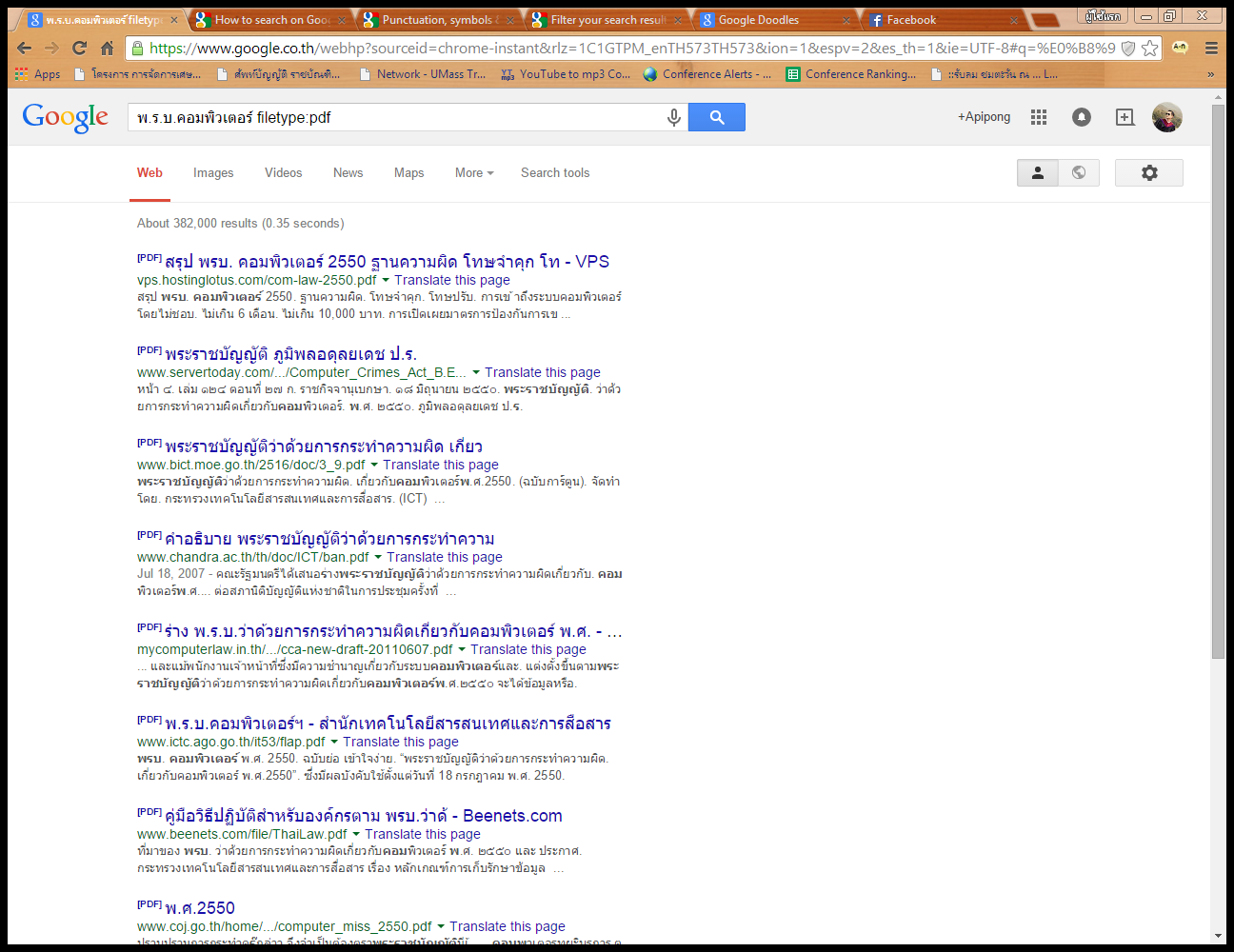 20
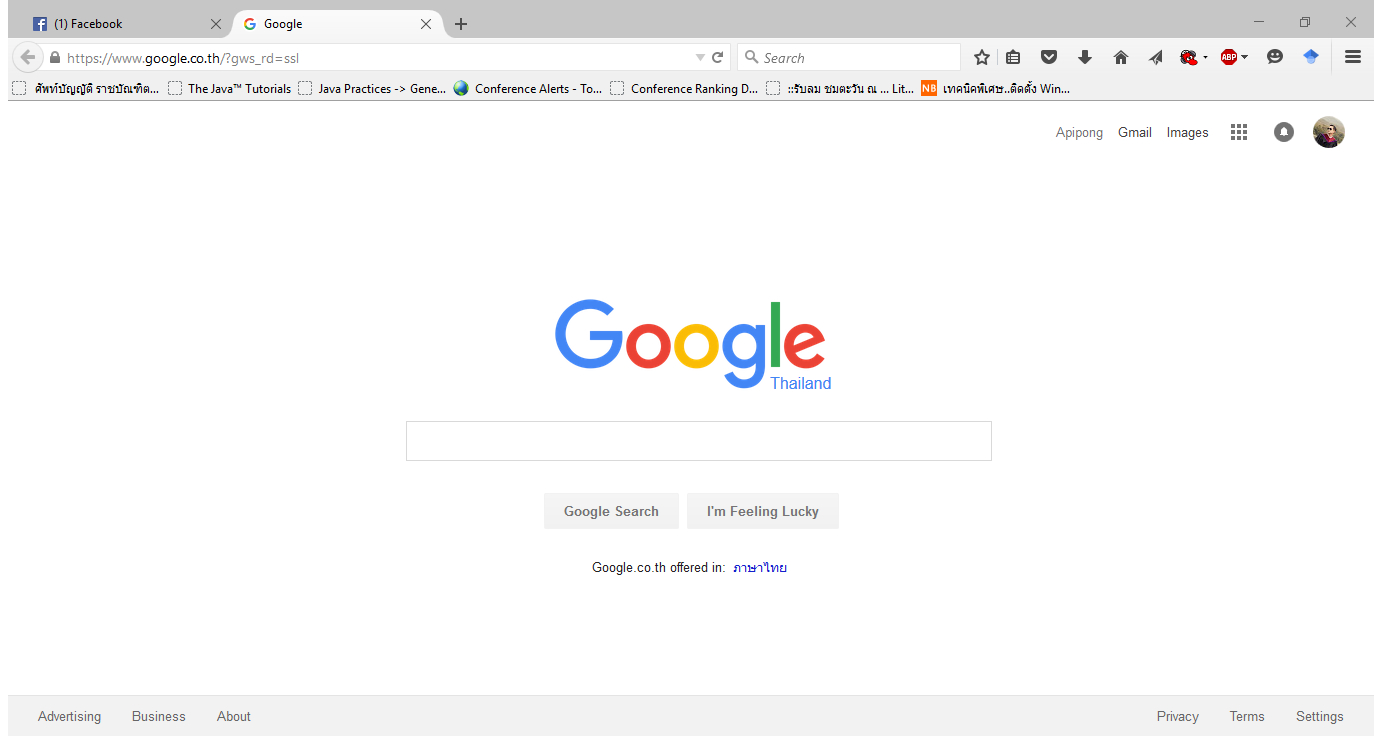 การใช้ระบบแปลภาษา Google Translate
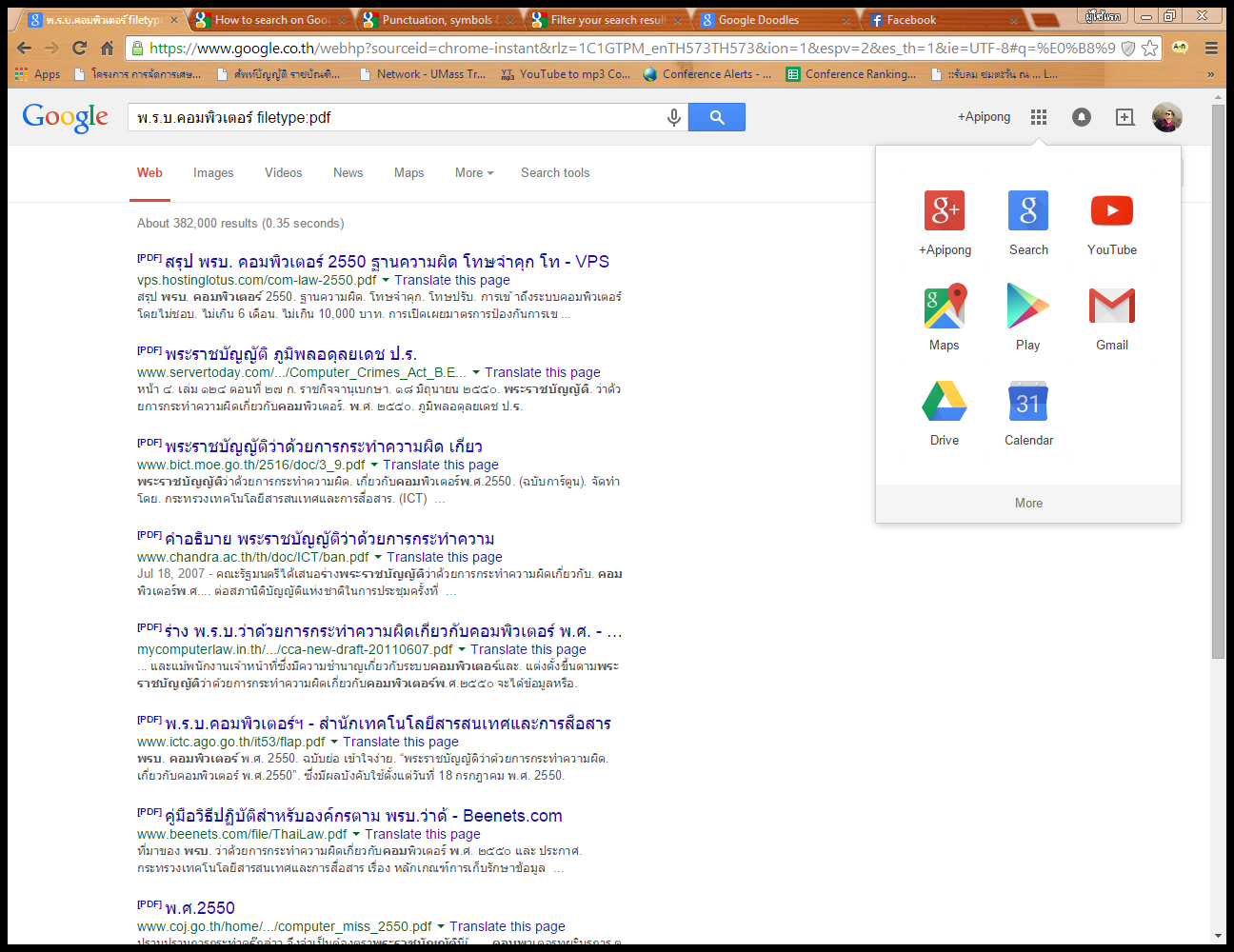 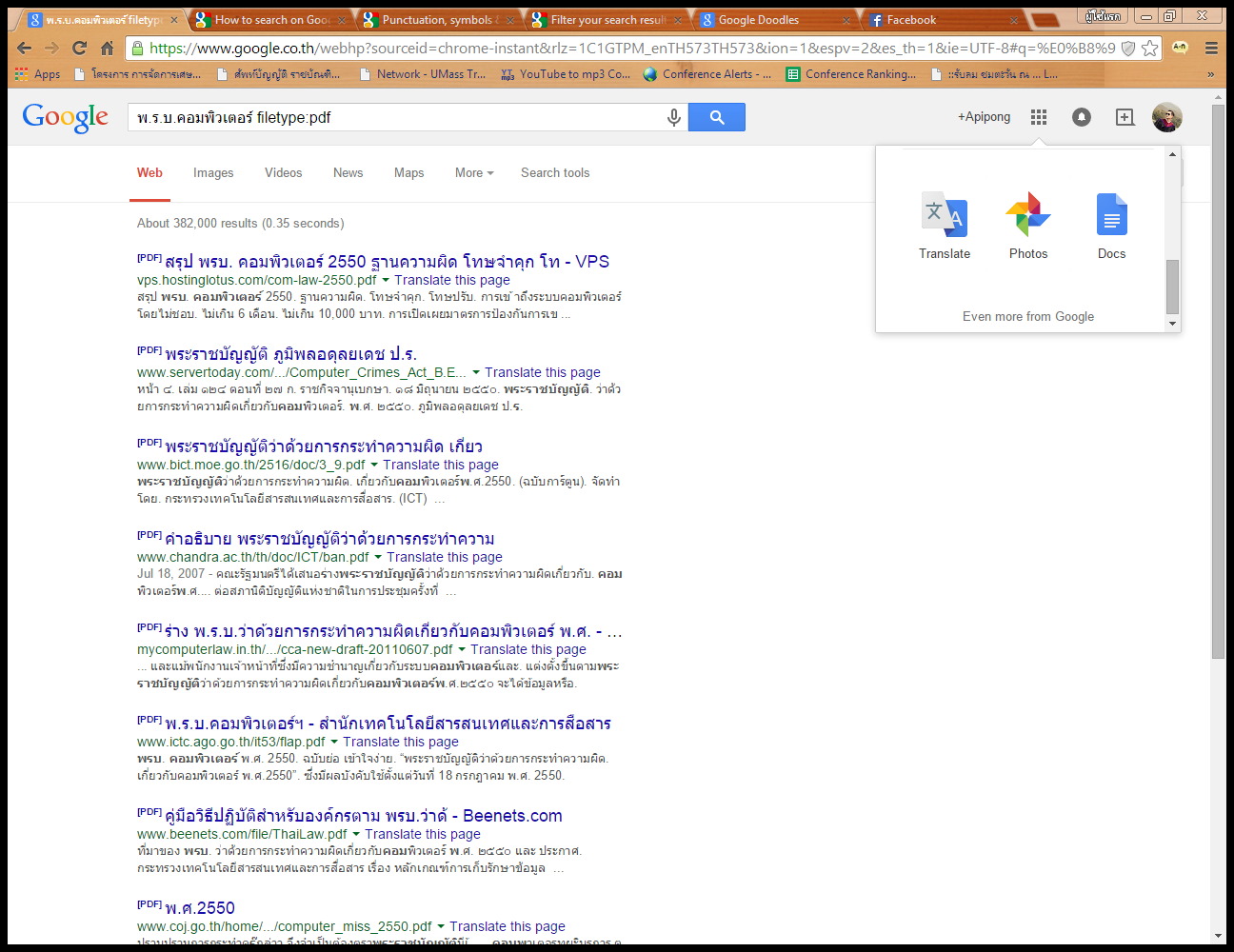 21
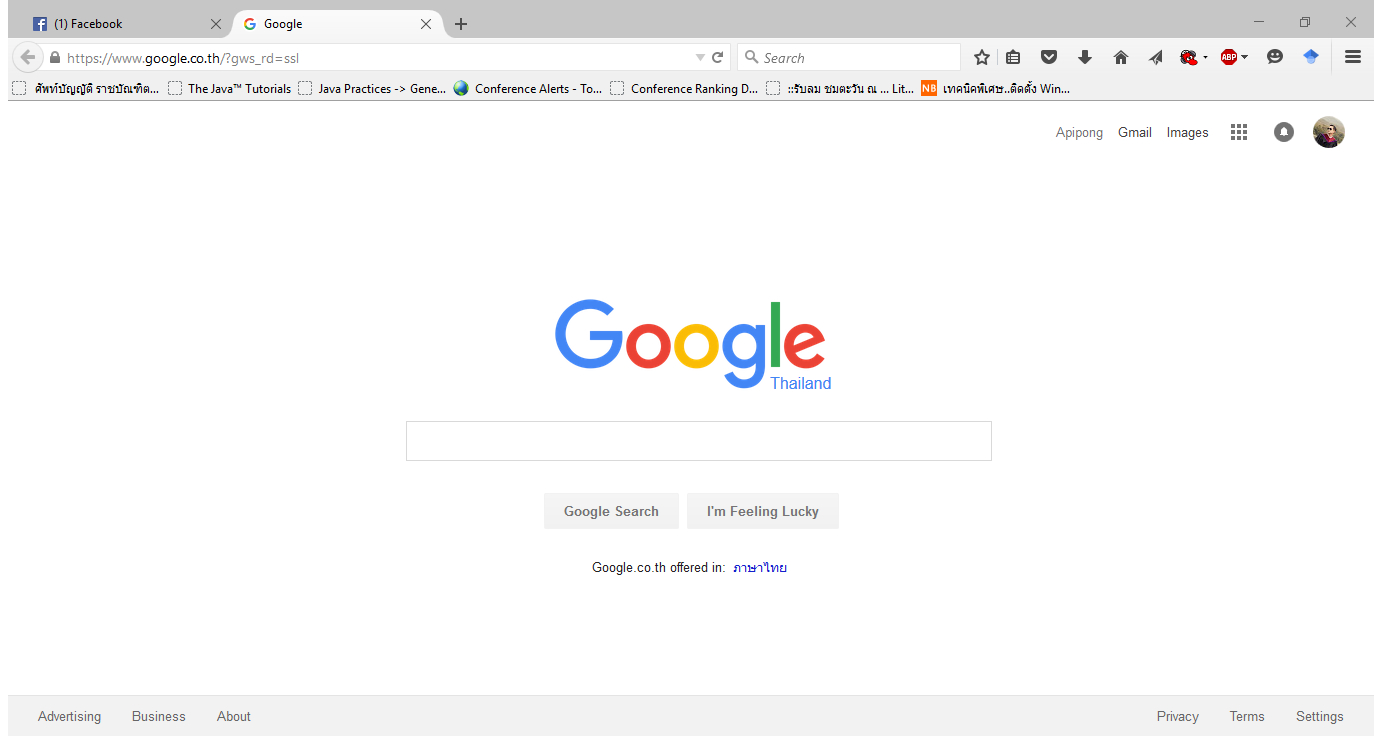 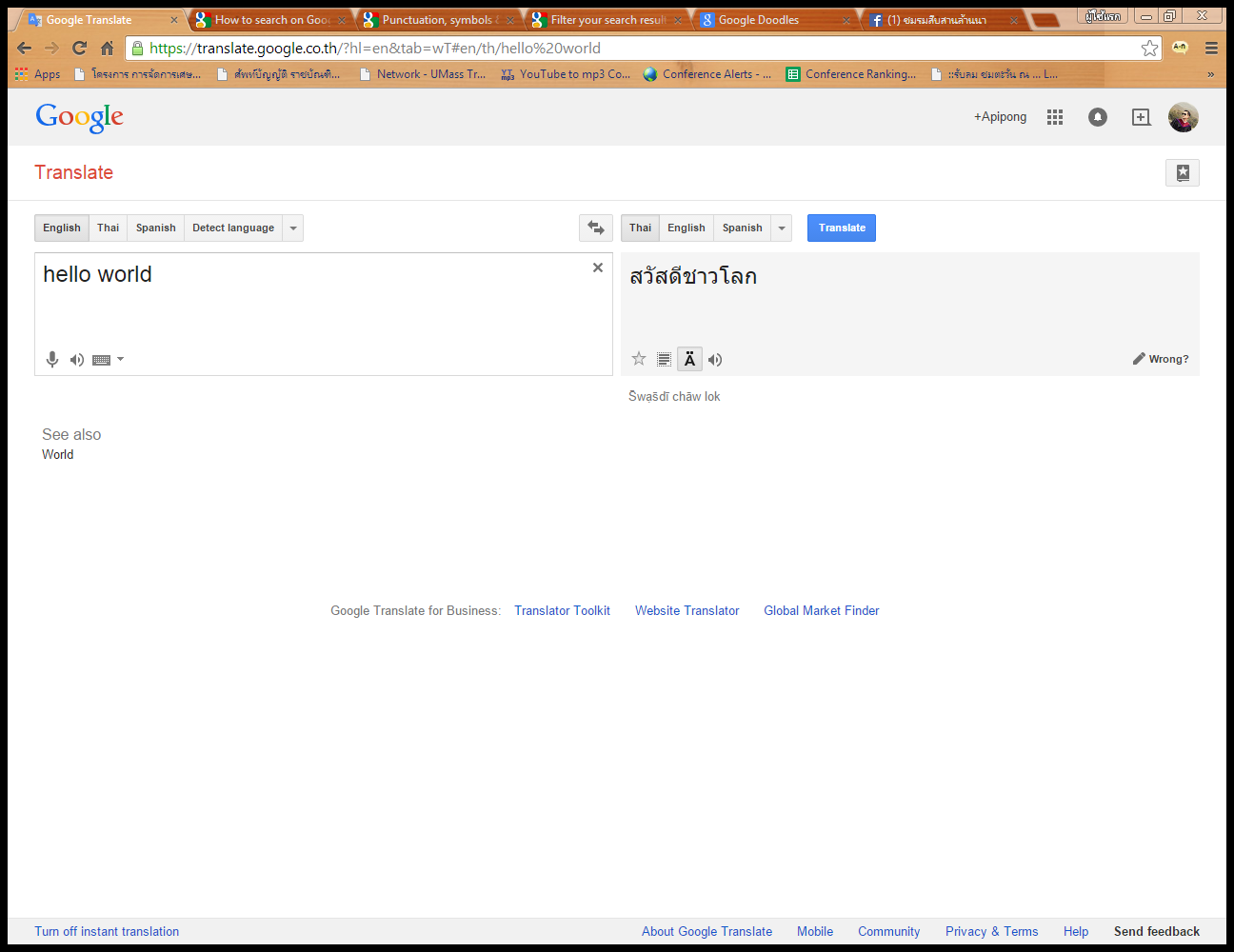 ฟังเสียงภาษาต้นฉบับ
ฟังเสียงภาษาที่แปลแล้ว
22